ANIMALSNumbers and value of the numbers
1
Data Manegemet
JERNEJA BERGANT BELAJ, 
Primary School  VIČ, LJUBLJANA, SLOVENIJA
3-4 players  in 7grups
first
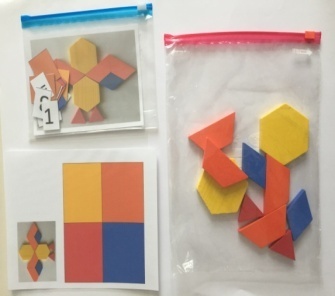 7  bags  
The bag contains : 
   -   painted wooden  shapes
one table of colours
the picture of the animal
numbers and symbols
Counting and colour recognition 
Comparing  the numbers
Editing data
Working in groups
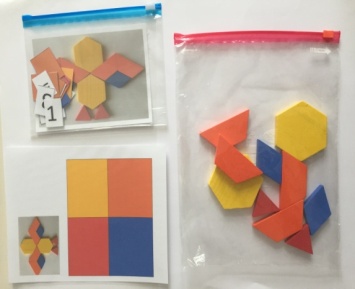 Divide 21 players in 7 grups
Give each grup one bag
One of the  players  opens the bag  and divides the materials: 
The first player makes an animal.
                                                                                                                                                                                                      


The second player puts the elements on right colours  





The third player counts the elements.
All players ( or fourth player) make a column diagram and compare the numbers with each other, then they put
simbols between the numbers.








All of them play 7 times/ 7 different games .
In every game, they change the  role in the group.
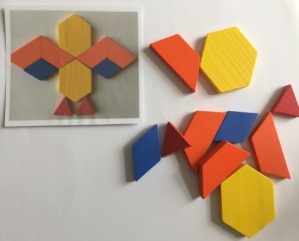 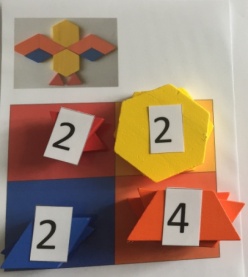 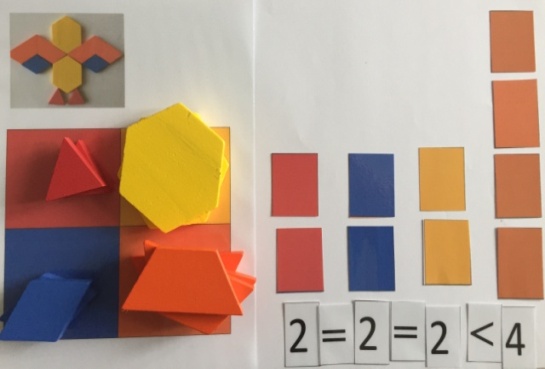